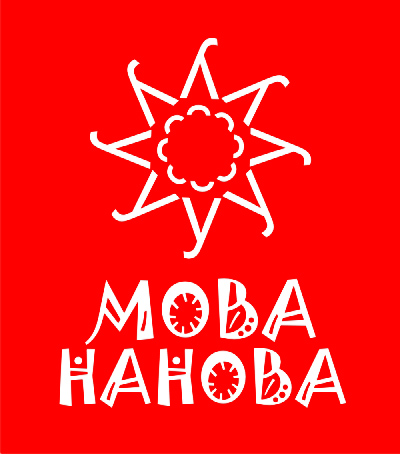 ЖАРТЫ
Жарты, жартаваць, паджартоўваць, жартачкі, жарцікі, жартаўлівы, дажартавацца
Гумар, пачуццё гумару, тонкае пачуццё гумару, дасціпны (дарэчны, да месца) гумар, грубы гумар, чорны гумар, сумны гумар, недарэчны гумар, нетактоўны гумар
Абразлівыя, зняважлівыя, вульгарныя, заганныя жарты
Смех, усмешка, усмешлівы, смяяцца, усміхацца, пасміхнуцца, насмейвацца, падсмейвацца
Рагатаць (як конь), заходзіцца/плакаць ад смеху, ачмурэць ад рогату
Кпіны (злыя жарты) – кпіць (з каго? – а не “над кім”!)
Іронія, сатыра, бурлеск, анекдот, гумарэска, сарказм, камедыя, аксюмарон, пародыя, каламбур
Забава, забаўны, забаўляць: забаваю падлеткаў было распавядаць анекдоты; забаўляць гледачоў – задача клоўнаў; забаўная пастаноўка ўзняла Мікалаю настрой.
Любіць распавядаць (расказваць) анекдоты, маляваць (разглядаць) карыкатуры і шаржы, пісаць фельетоны
Клоўн, Блазан, Гарэза, Балагур, Свавольнік
Гармідар (балаган)
Быць вострым на язык, дражніцца, панаджваць
Умець іранізаваць і самаіранізаваць
Вясёлая, нязмушаная атмасфера, весялосць,
весяліцца, ставіць смайлікі , быць смяшлівым